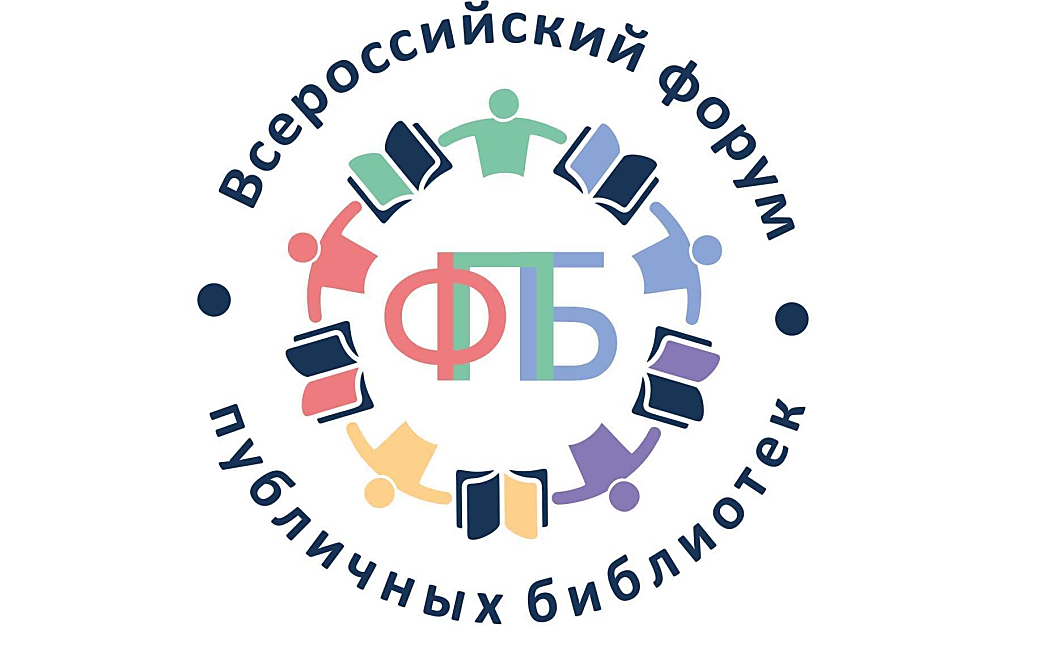 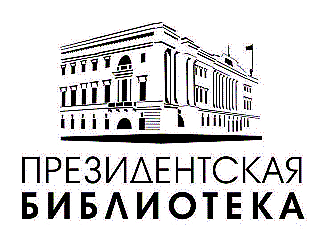 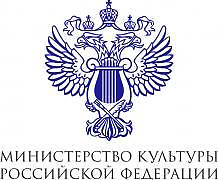 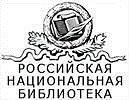 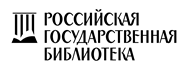 Х Всероссийский форум публичных библиотек
АПРОБАЦИЯ СТАНДАРТА КАЧЕСТВА МОДЕРНИЗАЦИИ МУНИЦИПАЛЬНОЙ ОБЩЕДОСТУПНОЙ БИБЛИОТЕКИ В ЧЕЛЯБИНСКОЙ ОБЛАСТИ: ВОПРОСЫ И ПЕРСПЕКТИВЫ
Хомутова Наталья Сергеевна, заместитель директора по научно-методической работе, Челябинская областная универсальная научная библиотека
Санкт-Петербург, 18–19 ноября 2022 г.
БИБЛИОТЕЧНАЯ СЕТЬ ЧЕЛЯБИНСКОЙ ОБЛАСТИ
814 библиотек, из которых 810 – муниципальные.

19 муниципальных библиотек модернизированы в рамках Нацпроекта «Культура»
Продвинутый уровень — 9 библиотек 
(1 ЦДБ, 2 ЦБ, 4 БФ, 2 детские БФ) 

Базовый уровень — 10 библиотек 
(2 ЦБ, 5 БФ, 3 детские БФ)
Национальный проект «Культура» 
 Федеральный проект «Культурная среда» 
 Региональный проект «Обеспечение качественно нового уровня развития инфраструктуры культуры»
Через процесс модернизации прошла 
31 библиотека области — 4 %
Библиотеки, модернизированные за счет муниципального бюджета
Библиотеки, соответствующие требованиям Стандарта без участия в Нацпроекте